Zpracování přehledu literatury
Cíl a průběh
Cíl: Poskytnout studentům základní vhled do problematiky vypracování přehledu literatury
Průběh: Teoretické a praktické seznámení studentů jaký je typický postup při vypracování přehledu literatury
Přehled literatury:
Lze definovat jako popis a rozbor literatury, která je relevantní k dané oblasti. Zprostředkuje informace, co bylo řečeno, jací autoři se v dané oblasti profilovali, jaké jsou nejdůležitější poznatky (např. teorie a hypotézy), jaké se  kladou otázky a jaké se používají metody. Nejedná se tedy o primární výzkum, ale jde o zprávu o výzkumu jiných a o dané poznatkové základně.
Může být popisný, pokud obsahuje anotovanou literaturu, nebo může přinést kritiku, případné i integraci dosavadní literatury, kdy uvádí závěry o jistých mezerách v literatuře, porovnává různé názory nebo staví nové otázky. Pak se nejedná o pouhé shrnutí, ale je poskytnuto hodnocení a vhled do vztahů mezi různými dostupnými texty.
Musí mít dobrou stylistickou úroveň a není pouhým seznamem jednotlivých děl se stručným popisem obsahu. Má obsahovat promyšlenou kategorizaci děl a studií, komentáře a osvětlovat trendy a témata. Většina přehledů začínajících autorů nesplňuje tyto základní požadavky. Někdy pojednáváme řadu děl jako celek a jednotlivá díla uvádíme do souvislosti s cílem přehledu.
Přehled literatury by měl obsahovat tyto prvky:
Uvedení do tématu, aspektů a teorie a cíle přehledu literatury.
Rozdělení jednotlivých textů do kategorií (např. do kategorie prací, které podporují určité stanovisko a do kategorie prací, které ho nepodporují nebo obsahují alternativní hledisko).	
Vysvětlení v čem se jednotlivé práce podobají a v čem jsou patrné odlišnosti.	
Závěry o kvalitě prací (argumentace, přesvědčivost, přínos k vývoji oblasti).


Při vypracování rešerše se nejčastěji používají dva přístupy: 
systematická rešerše (systematic/research literature review)
tradiční rešerše (traditional/narrative literature review).
Tradiční rešerše
Tradiční rešerše je na rozdíl od systematické rešerše méně transparentní a lze ji obtížně opakovat, ale poskytuje autorovi větší volnost a využití vlastních myšlenek o daném tématu. Autor tím sice sníží objektivitu rešerše, ale umožní mu to probádat tematickou oblast, které nemá přesně definované hranice a tudíž není možné stanovit konkrétní vyhledávací dotazy, anebo by stanoveným kritériím vyhovovalo příliš velké množství textů. To však neznamená, že tvorba tradiční rešerše je chaotická. Obecně by se dal postup jakékoli rešerše rozdělit do několika aktivit:

výběr/určení tématu,
vyhledání literatury,
analyzování vyhledané literatury,
vytvoření rešerše.
Systematická rešerše
Systematickou rešerši lze charakterizovat jako: systematická, explicitní a opakovatelný postup určený pro identifikaci, ohodnocení a syntézu výsledků vytvořených výzkumníky, akademiky a praktiky. Tento postup umožňuje autorovi rešerše minimalizovat vlastní subjektivitu a ovlivnění obsahu textu svými názory. 
Systematická rešerše se vyznačuje jasně uvedeným cílem, výzkumnou otázkou, popsaným postupem vyhledávání, uvedením kritérií výběru a popsaným postupem kvalitativního hodnocení analyzovaných textů.
Zvláštním typem systematického přehledu je meta-analýza, kde se aplikují při zpracování speciální statistické metody.
Systematická rešerše
Postup tvorby systematické rešerše lze znázornit následujícím schématem
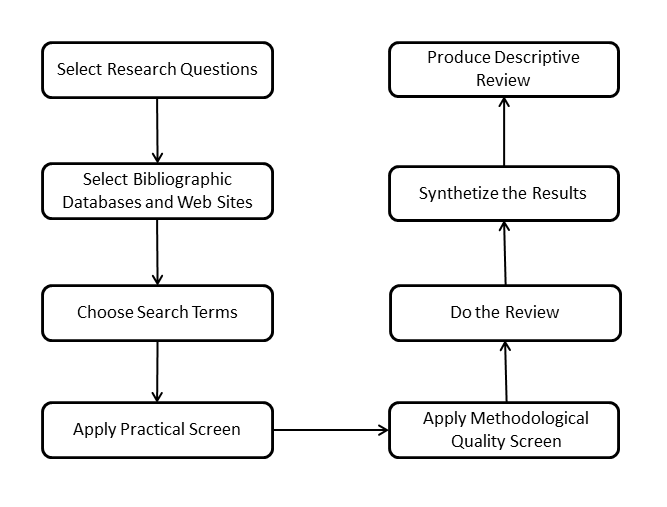 Postup tvorby rešerše
Určení tématu:
Téma závěrečné práce si můžete libovolně zvolit a nebo vám bude přiděleno. Dále je nutné, abyste si ohraničili zkoumané téma ve vztahu k problému, který budete řešit, a následně si stanovili cíle rešerše. Během úvodní orientace v problému bystě měli být schopni odhadnout, jestli je pro vámi zkoumané téma vhodnější použít systematickou rešerši, anebo tradiční rešerši.
Postup tvorby rešerše
Vyhledání literatury:
Na základě stanovených cílů rešerše, můžete začít vyhledávat relevantní literaturu. Měli byste si být vědomi, v jakých literárních zdrojích budete vyhledávat.
Při tvorbě literární rešerše byste měli vycházet zejména z vědeckých článků a monografií (nezaměňovat prosím se skripty a učebnicemi). Důvodem je fakt, že tyto dva druhy zdrojů obsahují nejnovější stav vědeckého poznání. Učebnice a skripta jsou přehledové zdroje, které slouží jako úvod do problematiky a ve většině případů obsahují obecně přijímaný status quo daného oboru. Nové a progresivní teorie do učebnic a skript pronikají pomalu a se zpožděním. Dalším argumentem proti učebnicím a skriptům je jejich obecnost, univerzálnost a fakt, že nejdou do hloubky. To však neznamená, že byste neměli při zpracování závěrečné práce s učebnicemi a skripty pracovat. Používejte je však jako rozcestníky k vědecké literatuře a jako "generátor" klíčových slov a pojmů, které chcete ve vědeckých databázích hledat. Buďte připraveni na to, že většina zdrojů, se kterými budete pracovat, bude v angličtině. Důvodem je fakt, že většina akademických časopisů z oblasti, kterou studujete, vychází v angličtině.
Postup tvorby rešerše
Jak postupovat dále?
Identifikování klíčových slov. Píšete například práci o silovém tréninku. V knihovně jste si našli česky psanou knihu, která se tomuto tématu věnuje. Při čtení knihy jste zjistili, že v angličtině jde o termín Strength Training.
Volba citačního rejstříku. Každý citační rejstřík (např. Web of Science, SCOPUS, Google Scholar atd.) je tvořen trochu jinou databází článků, takže vyhledávací dotazy nejsou vždy zcela stejné. Každý rejstřík také poskytuje jiné nástroje a možnosti, takže je na vás, s kterým se vám bude pracovat nejlépe, doporučuje se však vyhledávat ve všech současně. 
Úprava vyhledávacího dotazu. Velmi obecný dotaz na termín Strength Training vám vygeneruje několik desítek tisíc výsledků. Tolik článků byste nepřečetli za celý život, je proto nutné vyhledávací dotaz upravit. A to buď podle dodatečných kritérií (stáří článků, počet citací článku, zaměření časopisu, v kterém byly publikovány), anebo podle dalších klíčových slov. Vaše téma souvisí například se silovým tréninkem v armádním prostředí. Takže můžete ve výsledcích dále vyhledávat např. klíčové slovo “military".
Využívání vyhledávacího dotazu
Postup tvorby rešerše
Jak postupovat dále?
Výběr relevantních článků. Jelikož i tak se nejspíše budete muset probírat mnohem větším počtem článků, než budete chtít a moci přečíst, je vhodné udělat předvýběr na základě obsahů abstraktů. Pokud vás článek na základě abstraktu zaujme, zařadíte ho do seznamu článků k přečtení, v opačném případě jej vyloučíte.
Studium vybraných článků. Vzhledem k tomu, že většina akademických časopisů není zadarmo, je možné, že se k některým článkům nedostanete. UK má sice zaplacený přístup do většiny největších fulltextových databází, ale ne do všech. Jak případně získat články ke kterým se vám nepůjde dostat si ukážeme prakticky v této hodině. Poté, co plné texty získáte, je nutné články přečíst. 
Během četby pravděpodobně identifikujete další klíčová slova a budete nuceni vyhledávat v databázích podle nových klíčových slov (tím se vrátíte ke kroku č. 1), anebo identifikujete další články, které byly v přečtených textech použity, a tak si je obstaráte, abyste je prošli.
Práce s literaturou
Vědecké texty (zejména akademické články) se nečtou stejný způsobem jako beletrie. Ačkoli je možné, že někteří z vás čtou knihy tak, že si prvně přečtou konec, a pak se k němu propracují od začátku. Způsob, kterým se obvykle čtou vědecké články, je podobný. 
Úplně první část, kterou v článku přečtete je jeho nadpis. Podle něj byste měli zhruba poznat, o čem článek bude. Pokud název článku odpovídá tématu, o kterém chcete zjistit víc, měli byste si přečíst abstrakt. V něm by mělo být obsaženo vše, podle čeho se budete rozhodovat, jestli článek číst, anebo ne. 
Obvyklá struktura abstraktů je: účel výzkumu a východiska, metodický postup práce, výsledky, diskuze, závěr. Struktura abstraktu obvykle odpovídá struktuře článku. Pokud je podle vás podle abstraktu článek pro váš výzkum relevantní, nebo váháte, jestli jej využijete nebo ne, přeskočte v článku na diskuzi nebo závěr. V opačném případě nemá cenu článek číst.
Ze závěru nebo diskuze poznáte, na co autoři během výzkumu, jehož výsledky v článku prezentují, přišli. Pokud jsou závěry článku pro vaši práci zajímavé, budete pokračovat ve zkoumání článku dále. Pokud nejsou závěry práce pro téma, které zkoumáte relevantní (výzkum se věnuje něčemu jinému, než zkoumáte vy), nemusíte se článkem dále zabývat. Jen si dávejte pozor, abyste nevyloučili článek jen proto, že se vám jeho zjištění "nehodí do krámu", tzn., jsou např. v rozporu s tím, co se snažíte tvrdit. V takovém případě musíte provést ve vaší práci diskuzi nad odlišnými stanovisky na danou věc. Jinými slovy není možné se před fakty, které se vám nelíbí, schovávat.
Práce s literaturou
V případě, že jste tedy vyhodnotili článek podle jeho závěrů jako relevantní, je nutné se rozhodnout, zda jde o kvalitní článek. Ne všechny publikované články jsou kvalitní, tj. výzkum, který je v nich popsán, byl proveden správně. Indikátorem kvality článků je např. kvalita literární rešerše, nebo podrobný a koherentní metodický postup, případně důvod, proč je článek citovaný ostatními autory. Neexistuje algoritmus, podle kterého by šlo určit, zda je za článkem kvalitní vědecký výzkum, nebo ne. V tomto případě se musíte spolehnout na svoje kritické myšlení, které bude o to lepší, o kolik více vědeckých článků přečtete.
Shrnuto, článek můžete číst podle následující sekvence: Název -> Abstrakt -> Závěr a diskuze -> Metodický postup práce -> Literární rešerše a seznam literatury -> Výsledky. Samozřejmě, že lze článek číst i podle jiného postupu, nebo jej můžete číst tak, jak je vytištěný, ale tím můžete zbytečně ztrácet čas.
Během četby článků je vhodné (nutné) dělat si do textů poznámky a psát si shrnující komentáře. Buď si můžete články tisknout, nebo k tomu můžete využít speciální softwarové nástroje (Mendeley, Zotero, EndNote atd.)
Otázky
Jaké znáte druhy rešerší?
Čím se od sebe jednotlivé druhy rešerší liší?
Co je doporučováno v odborných publikacích číst jako první a naopak jako poslední?
Jaké znáte citační manažery, které vám mohou pomoct při zpracování odborných publikací?
Zdroje
FINK, Arlene. Conducting research literature reviews: from the internet to paper. 4th ed. Los Angeles: Sage, c2014, xv, 257 s. ISBN 9781452259499. VĚD-210.
JESSON, Jill K., Lydia MATHESON a Fiona M. LACEY, 2011. Doing Your Literature Review: Traditional and Systematic Techniques. B.m.: SAGE. ISBN 9781848601536.
MACHI, Lawrence A a Brenda T MCEVOY. The literature review: six steps to success. Thousand Oaks, Calif.: Corwin, c2012, xx, 174 s. ISBN 9781452240886. VĚD-212.
PETTICREW, Mark a Helen ROBERTS, 2008. Systematic Reviews in the Social Sciences: A Practical Guide. B.m.: John Wiley & Sons. ISBN 9781405150149.
ROJON, C., A. MCDOWALL a M.n.k. SAUNDERS, 2011. On the experience of conducting a systematic review in industrial, work, and organizational psychology: Yes, it is worthwhile. Journal of Personnel Psychology [online]. roč. 10, č. 3, s. 133–138. ISSN 18665888. doi:10.1027/1866-5888/a000041
SAUNDERS, Mark, Philip LEWIS a Adrian THORNHILL, 2012. Research methods for business students. 6th ed. Harlow, England ; New York: Pearson. ISBN 9780273750758. VĚD-189.
Přehled literatury jako zvláštní typ závěrečné práce [online]. [cit. 2022-01-02]. Dostupné z: http://web.ftvs.cuni.cz/hendl/metodologie/prehledprace.htm
Literární rešerše [online]. [cit. 2022-01-02]. Dostupné z: http://www3.econ.muni.cz/~99246/zav-prace/lit-review.xhtml